Компьютерная графика в образовательном процессе
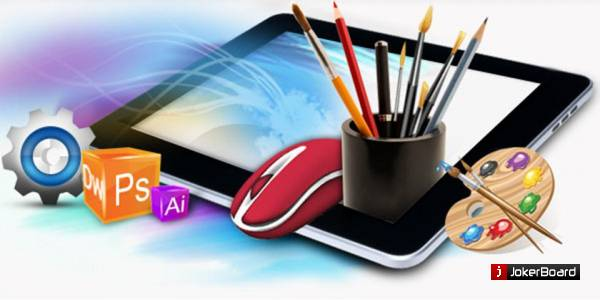 ГБОУ «Лицей «МКШ имени В.Н. Челомея»
Учитель математики Мещерякова Наталья Павловна
План:
1. Графический дизайн как часть профессиональной  компетенции учителя;2. мировой опыт «образовательного дизайна» и его значимость  в процессе обучения;3. Виды графических сервисов и возможности их использования для педагога.
Для чего необходимы знания данной темы?
1. Общие основы компьютерной графики необходимо использовать в повседневной, творческой жизни учителя в школе;2. Знание этих основ поможет поднять планку значимости презентаций и обучающих материалов.
1.Графический дизайн как часть профессиональной  компетенции учителя
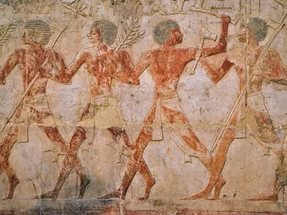 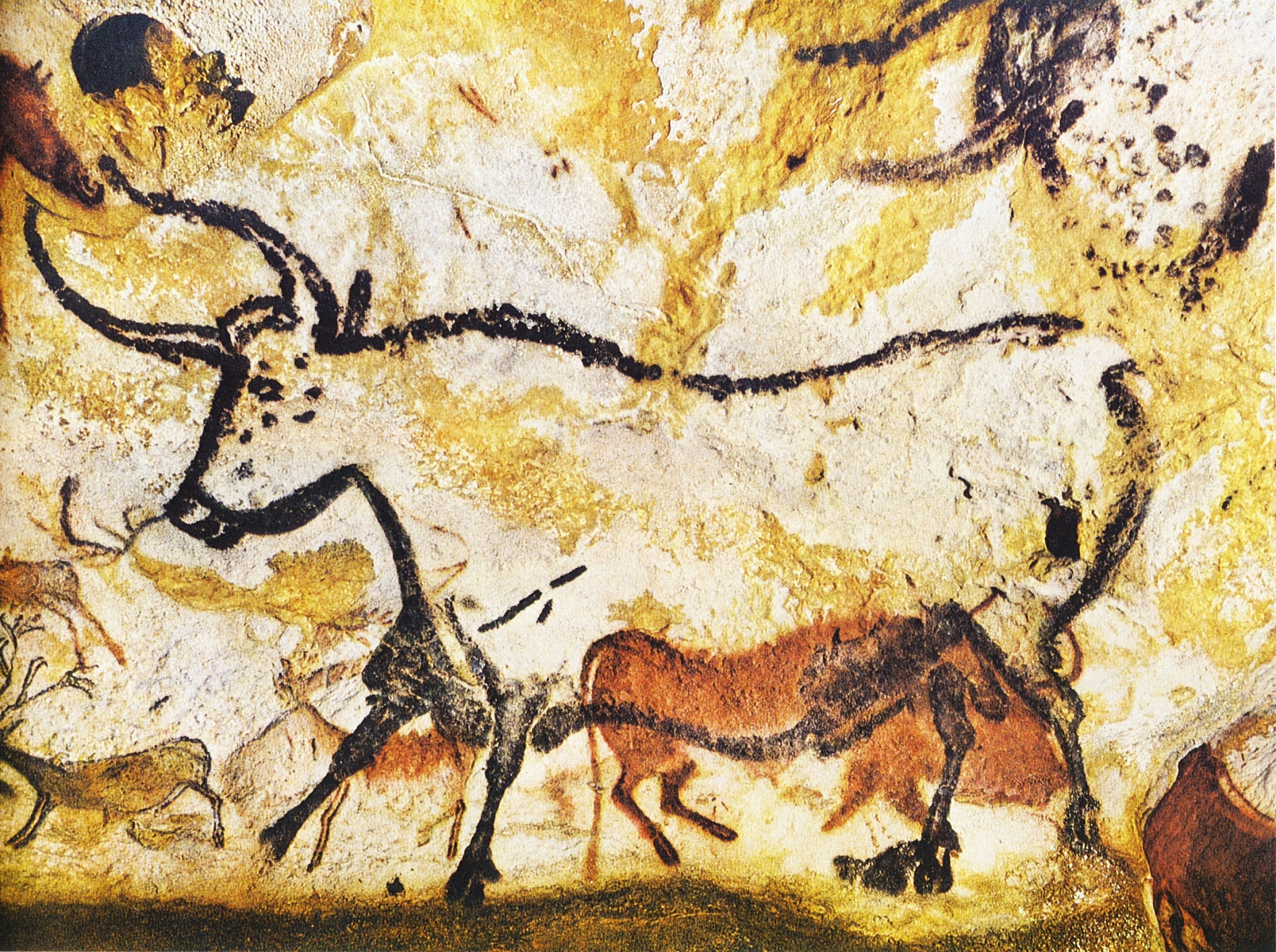 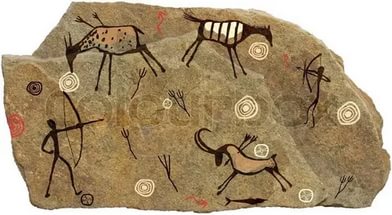 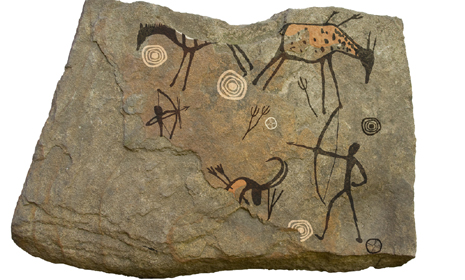 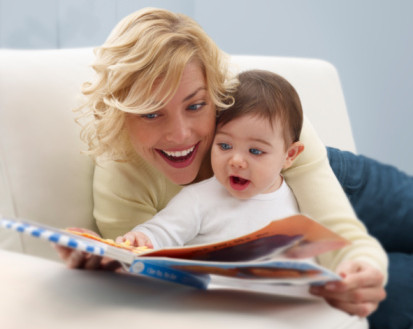 Существует несколько видов компьютерной графики:

 Векторная графика;
 Растровая графика;
 Трехмерная графика; 
 Фрактальная графика.
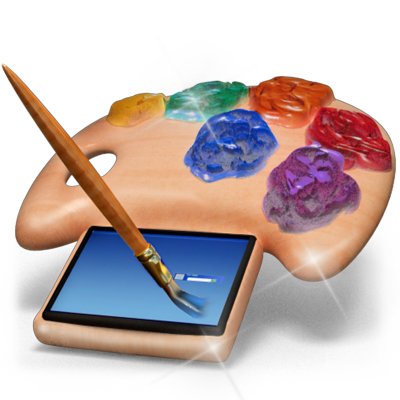 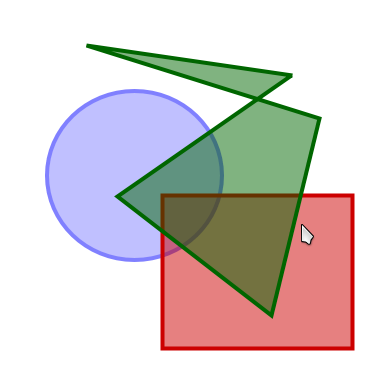 Векторная графика - это способ предоставления информации в виде 
простых геометрических фигур.
Преимущества векторной графики:

1. Векторная графика плоская. Плоские, векторные изображения легче закрашивать;
2. Векторные изображения можно растягивать, при этом качество не теряется;
3. Спектр применения векторной графики максимально широкий.
растровая графика – это представление любого вида изображений в виде набранных квадратиков, которые называются пикселями.
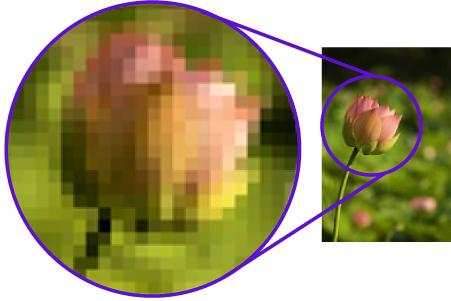 Вывод:
1. В растровой графике при увеличении картинки четкость изображения теряется;
2. При уменьшении – четкость и яркость изображения увеличивается;
3. Растровые изображения используются как готовый элемент.
Трехмерная графика – это способ представления векторного изображения в 3D анимации
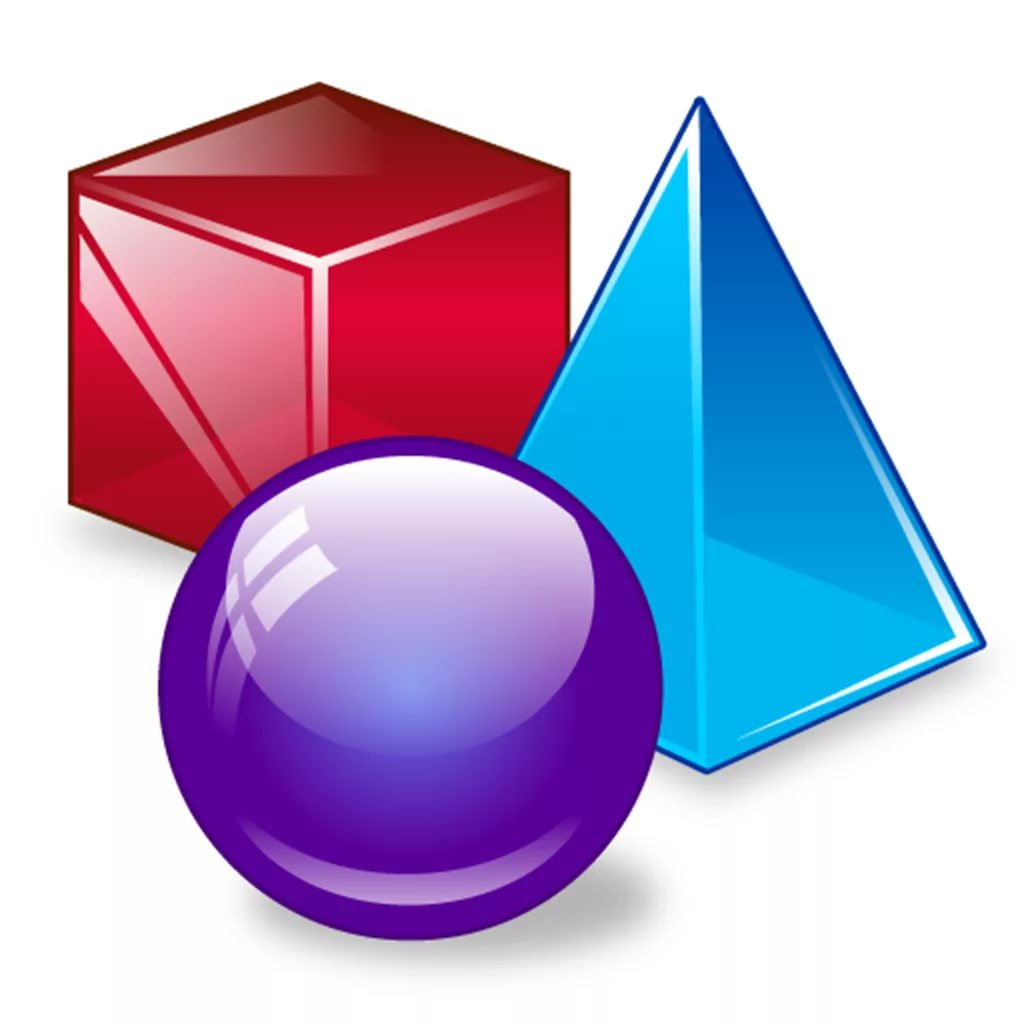 Вывод:
1. Очень мало бесплатных программ для работы с трехмерными изображениями;
2. Такие изображения в учебном материале занимают много памяти.
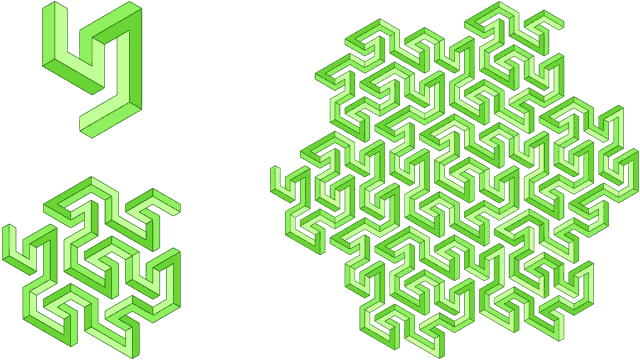 Фрактальная графика — это построение изображений родительского типа
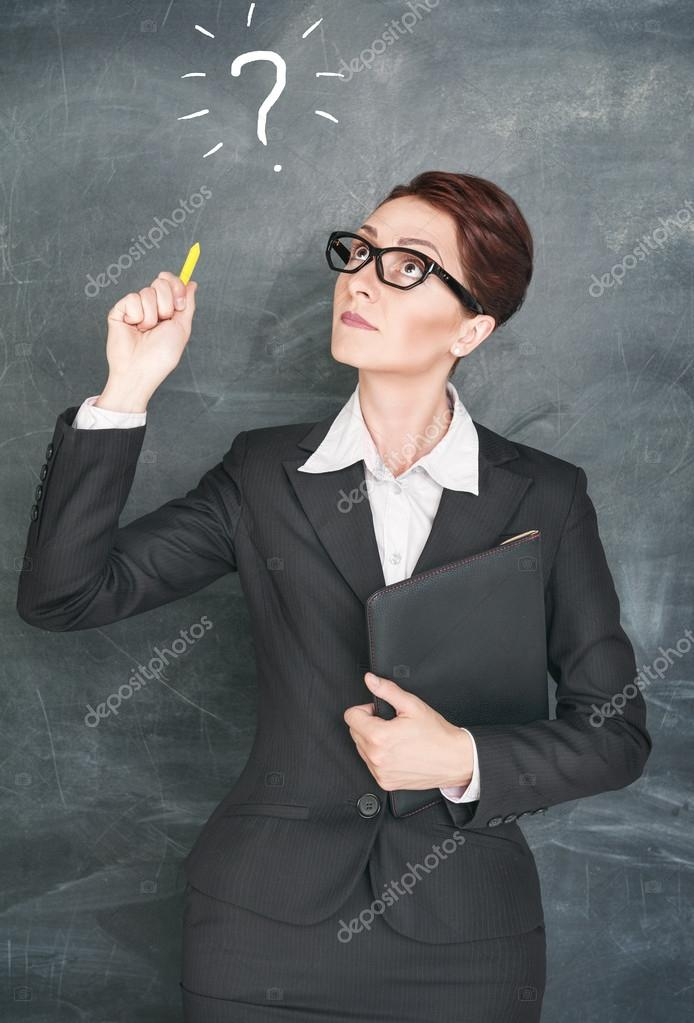 Зачем графика нужна  учителю?
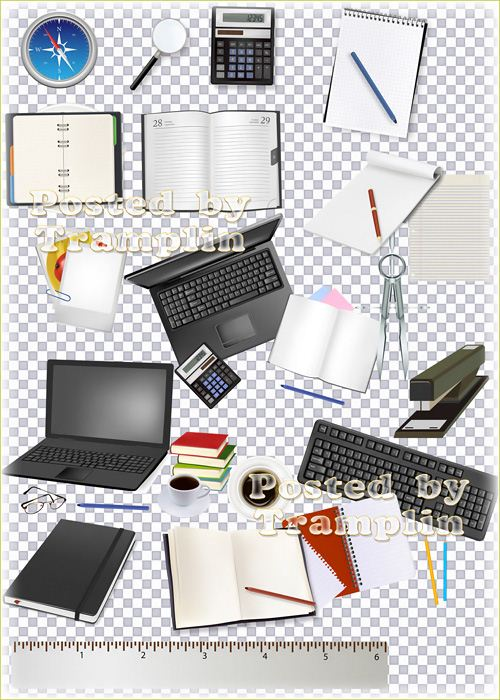 Использовать графику нужно для того, чтобы нарисовать визуальный образ тому, что вы хотите донести до учащегося, то есть то, что говорите в данный момент.
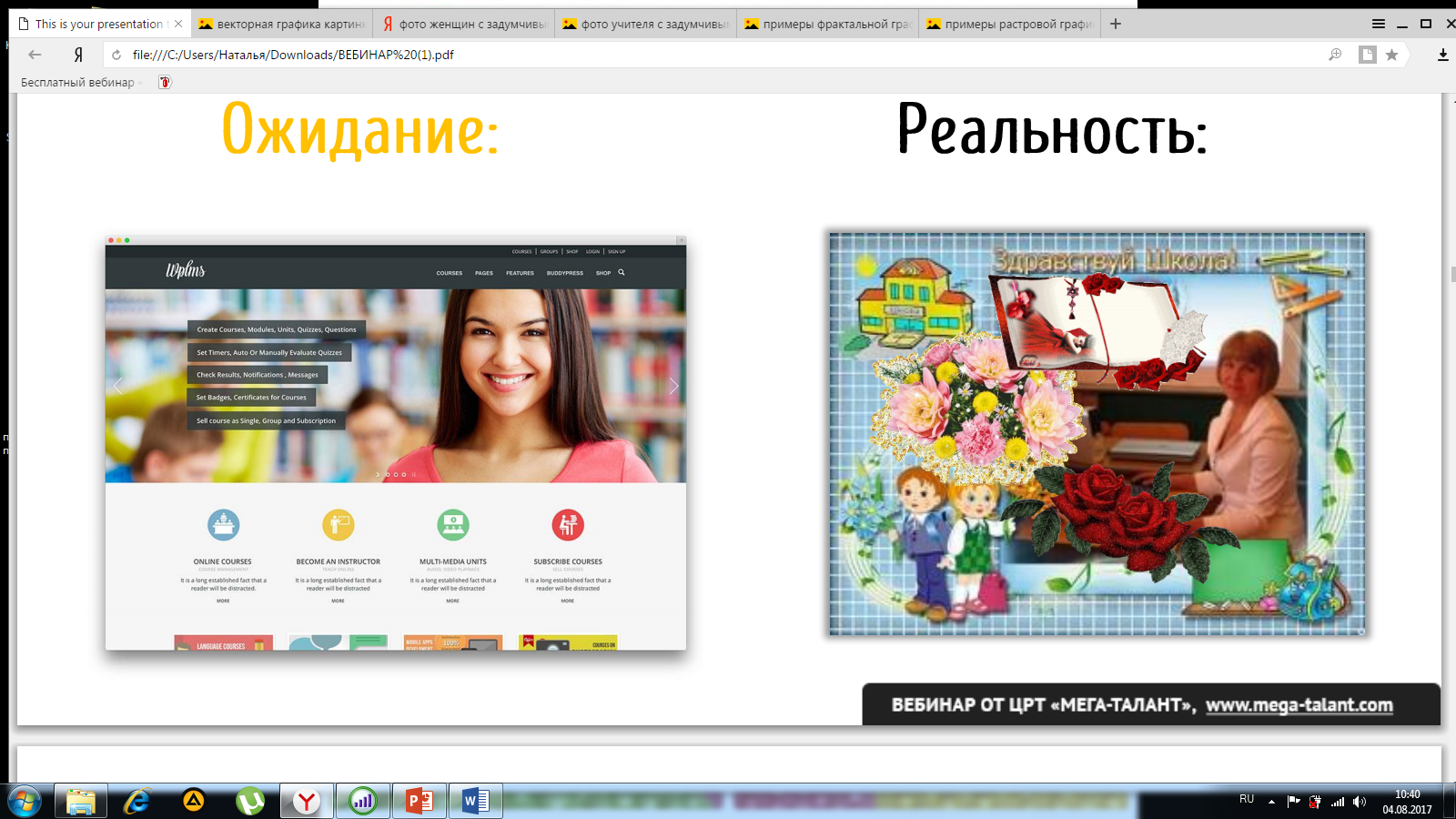 Вывод:1. Современный учитель должен в своей практике использовать графические изображения любого типа если они уместны;2. Без графических образов невозможно максимально быстро усвоить тот или иной учебный материал.
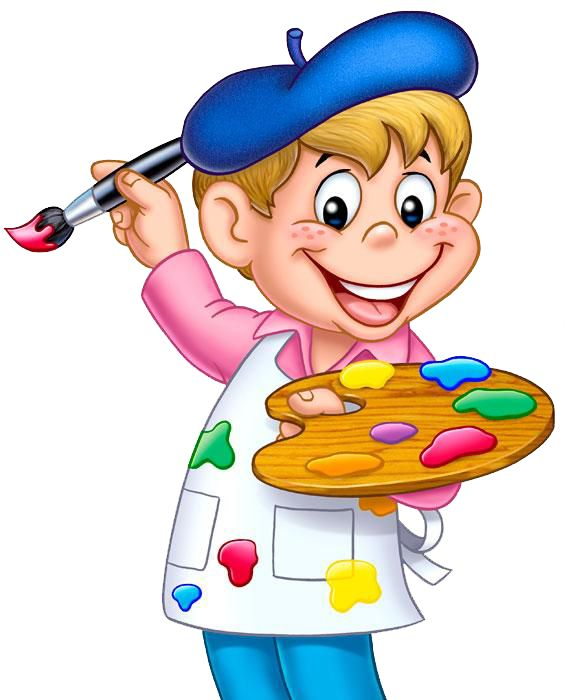 2.Мировой опыт цифрового, образовательного дизайна, и его значимость в процессе обучения.
Вывод:1. для усвоения материала необходим образ, то есть мы не задумываемся, когда проговариваем 2+2=4 и на доске это пишем - это тоже образ.2. Фокус внимания – это то что строит весь процесс обучения.  По статистике фокус внимания детей составляет 7 минут. То есть каждые 7 минут необходимо менять фокус внимания. Если этого не делать учащиеся будут неусидчивыми.
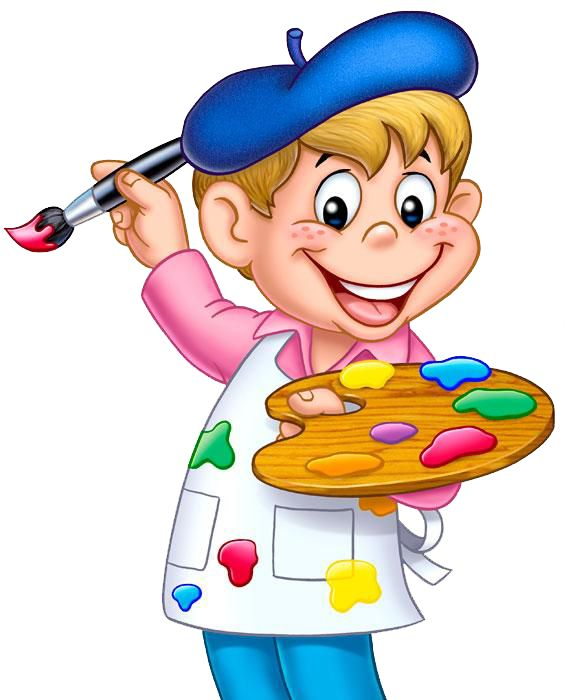 Графические организаторы – это образное представление каких-то мыслительных процессов
Примеры:
Интеллект-карты;
Ментальные карты;
Дерева целей;
Диаграммы связей;
Схемы мышления.
Примеры графических организаторов
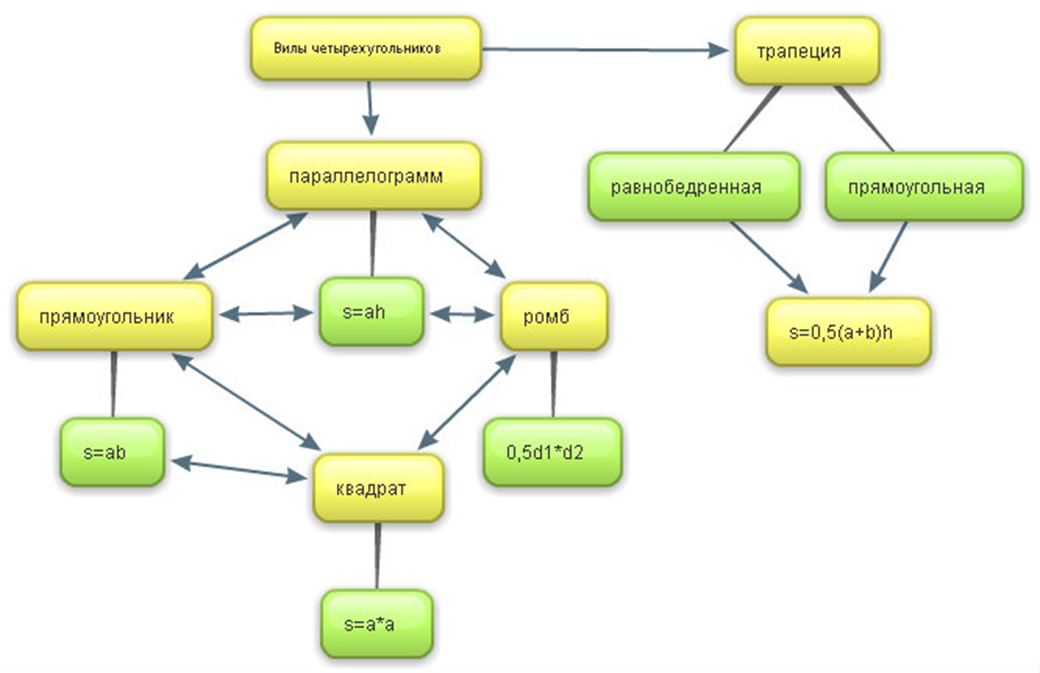 м
Примеры графических организаторов
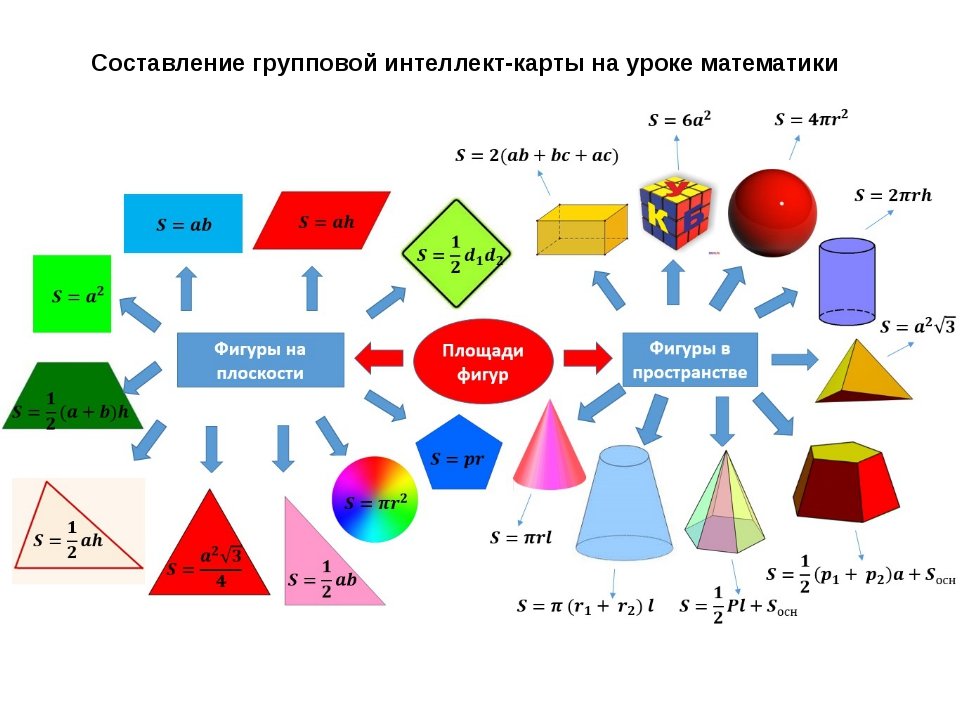 м
Примеры графических организаторов
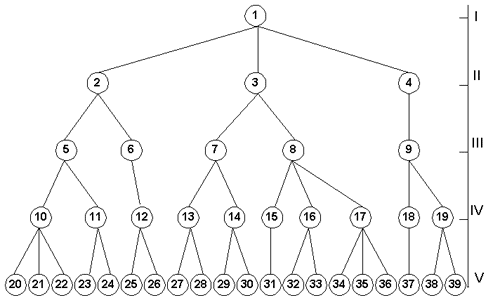 м
Учащиеся не будут думать о тексте, они будут думать, как этот образ применить.Следует понимать, графический организатор - это стратегия обучения.
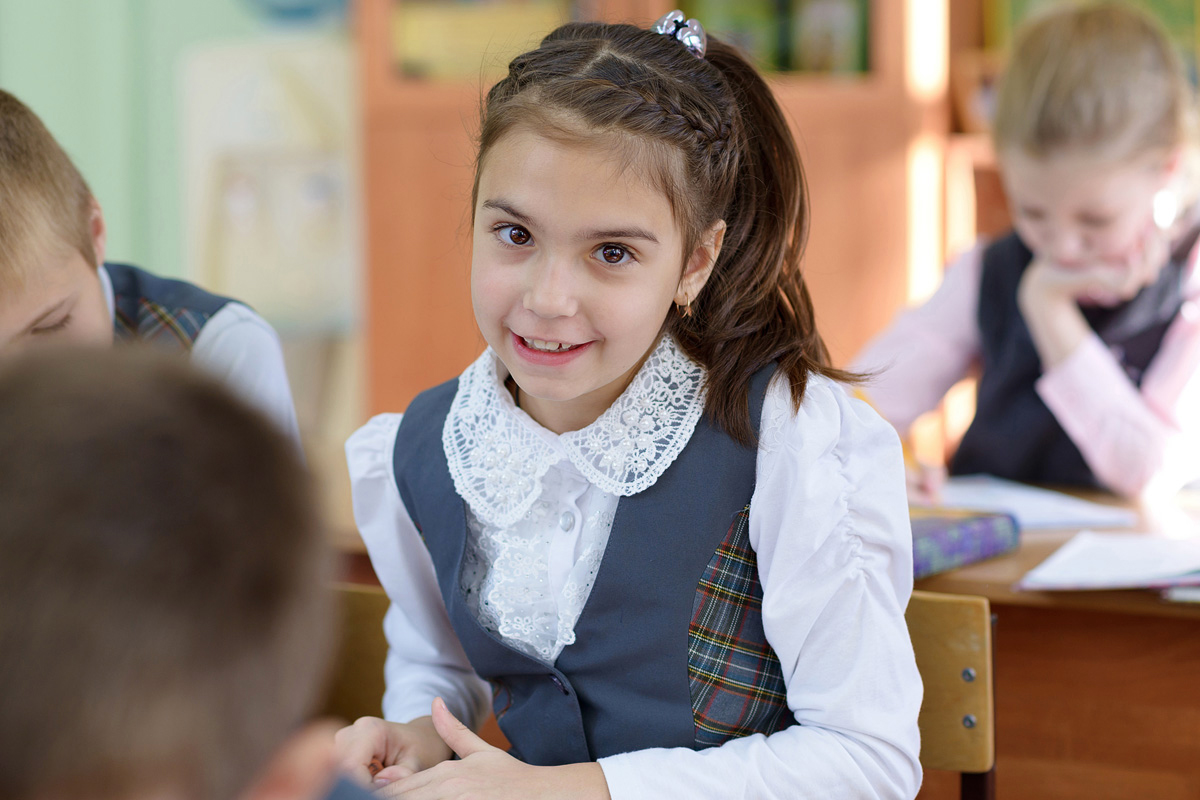 Польза графических организаторов:
1. Упрощает процесс обучения, вносят эффект интерактивности (расскажи-покажи);
2. Улучшает качество усвоения материала;
3. Увеличит вовлеченность учащихся в учебный процесс.
Инфографика - это способ передачи графической информации в целях систематизации знаний.
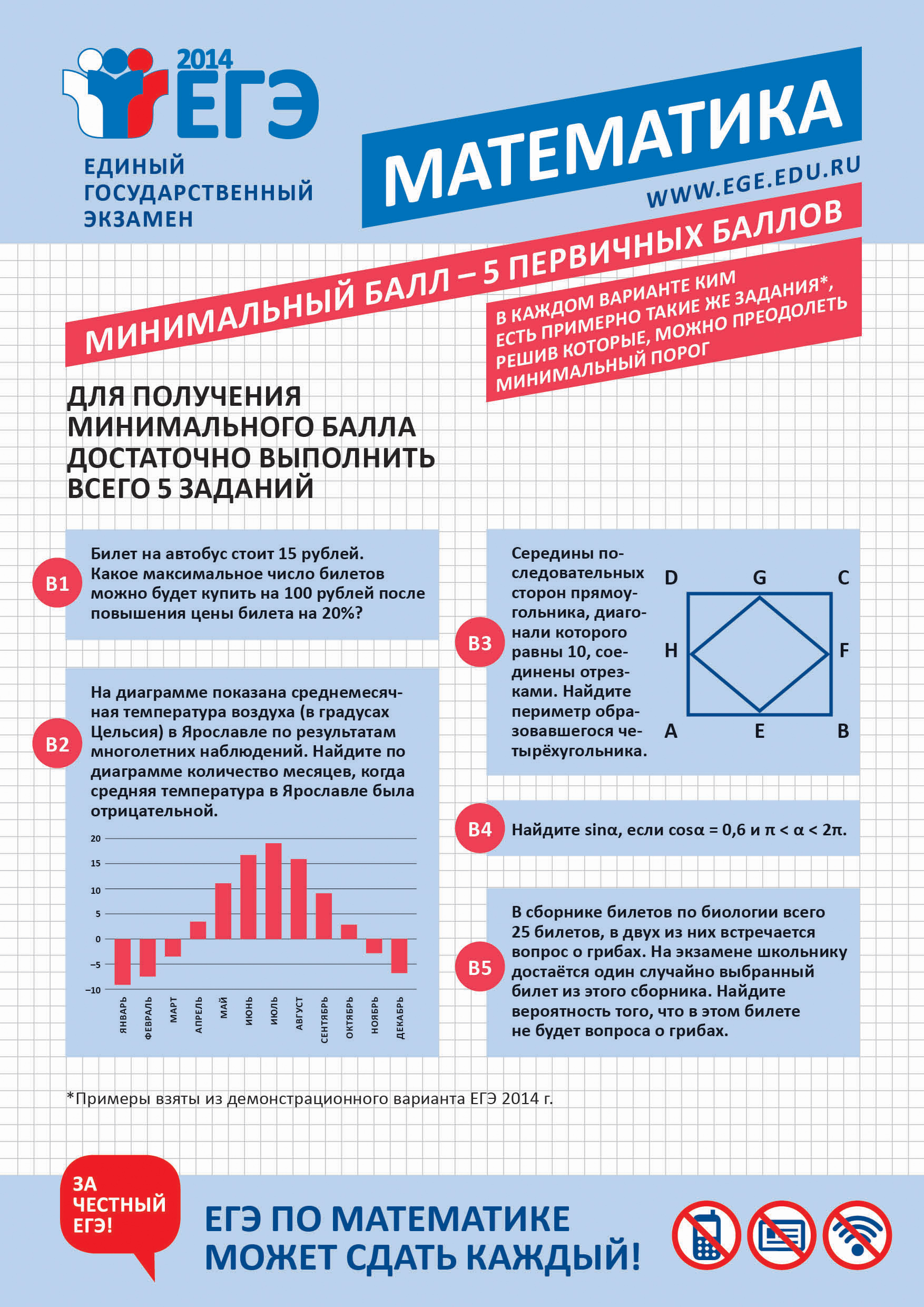 Подходы к созданию дизайна инфографики:
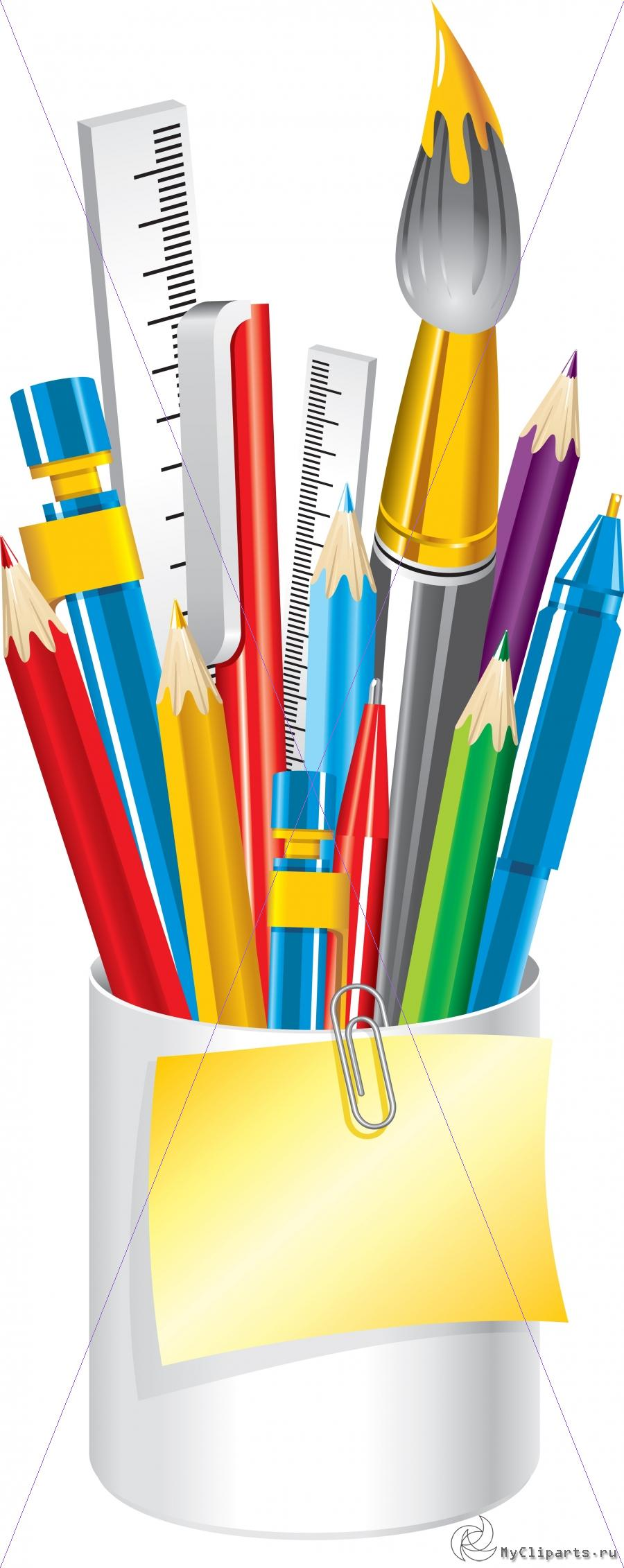 1.Исследовательский подход;
2. Сюжетный подход.
Особенности инфографики:
графические объекты разного размера, ассоциативно связаны с представляемой информацией;
полезная информационная нагрузка;
внятное осмысленное представление темы, то есть чем проще объяснение, тем быстрее придет понимание данной информации.
Мультимедийные презентации- это сочетание анимации, графики, видео и звука
Элементы мультимедийной презентации:
Сюжет;
Сценарий(это план урока);
Структура(должны быть продуманы логические цепочки).
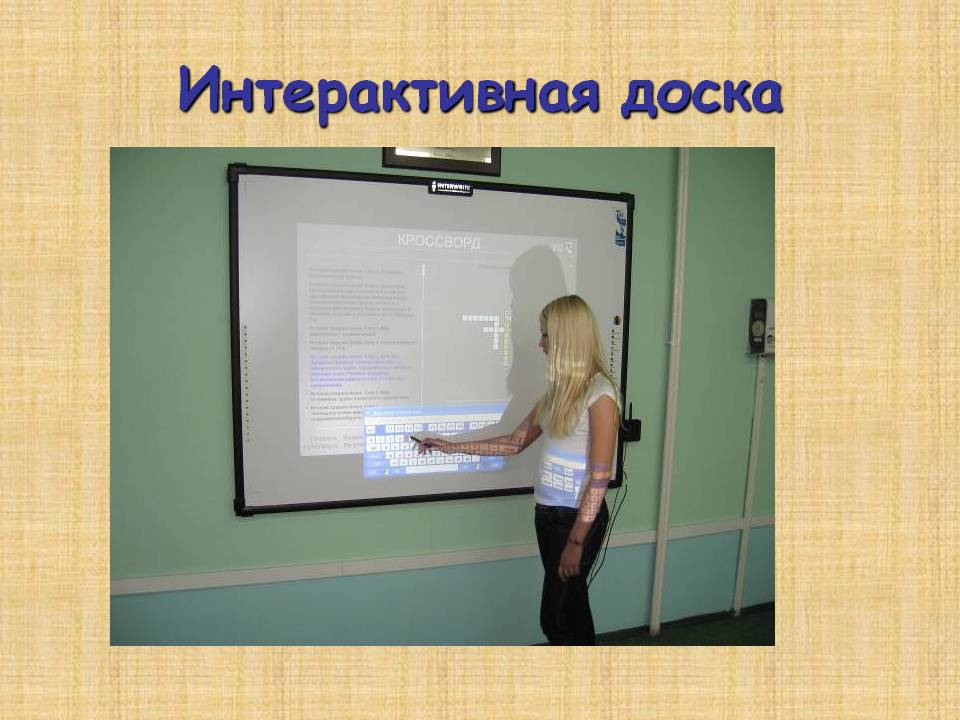 Преимущества мультимедийной презентации:
Информативность;
Креативность;
Экономичность.
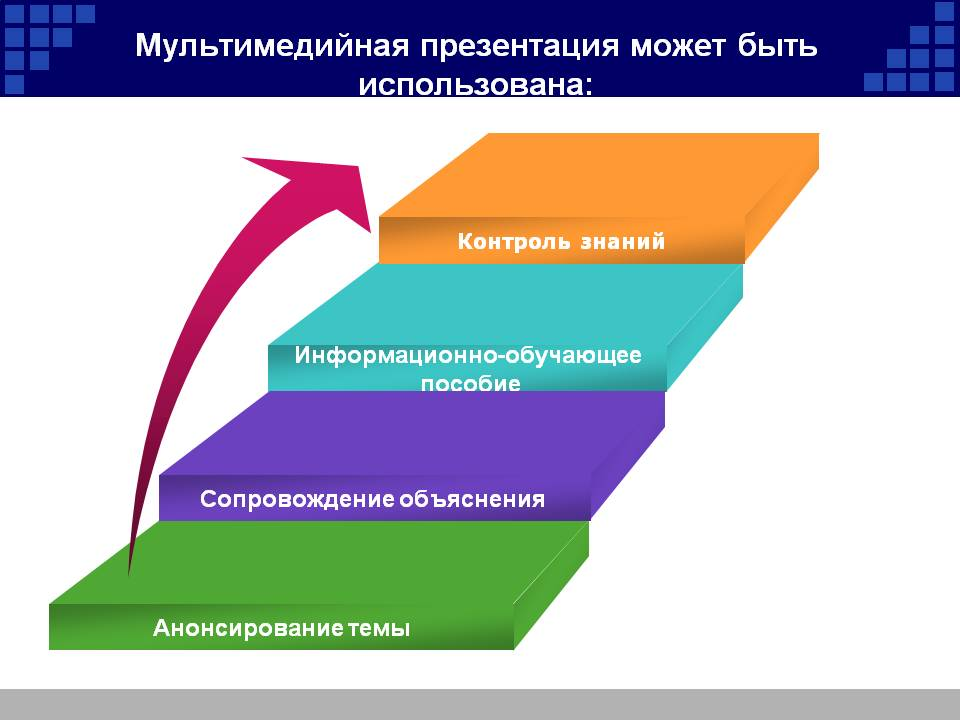 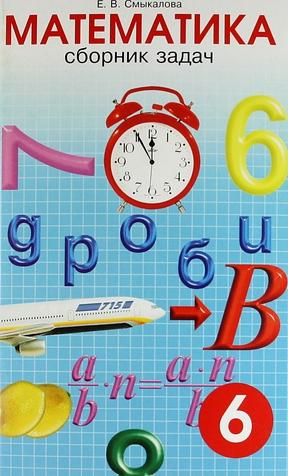 Комиксы — это череда каких-то ярких событий, представленная в виде подборке минимального количества текста и изображений
Советы по эффективному использованию графики в обучении
1. Не используйте «стену слов». 
2. Не разделяйте текст на части.
3. Используйте образную графику.
4. Используйте те изображения, которые имеют отношение к данному тексту.
5. Необходимо определять назначение используемой графики.
6. Нельзя смешивать стили.
7. Размер имеет значение. 
8. Цвет выбирать необходимо осторожно. 
9. Графики и таблицы.
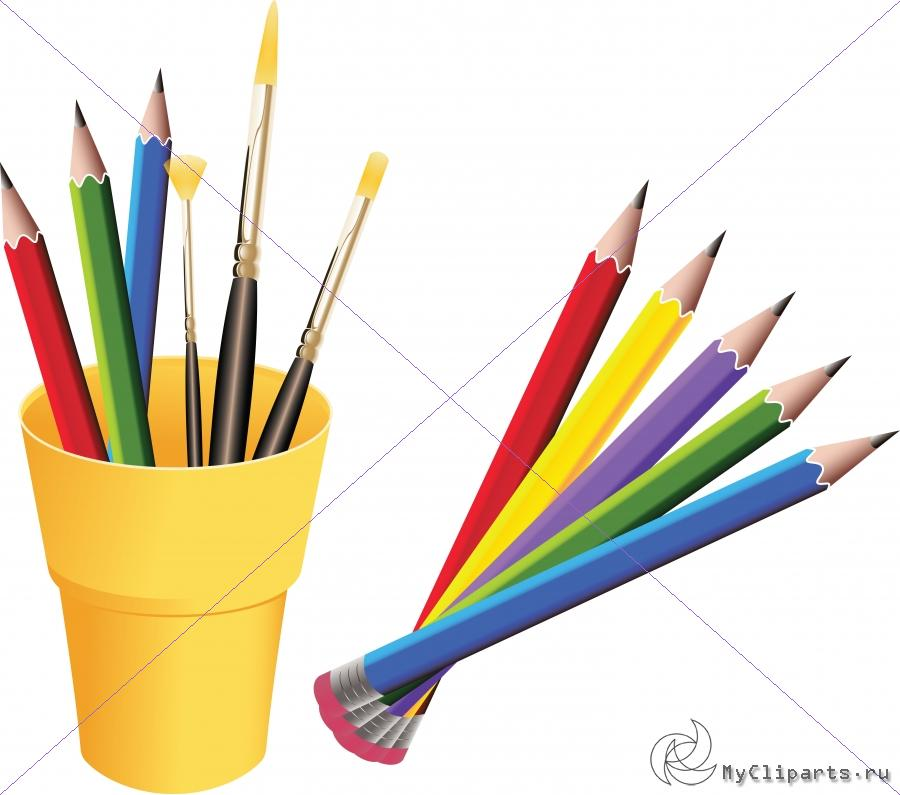 3.Виды графических сервисов.Возможности их использования для педагога
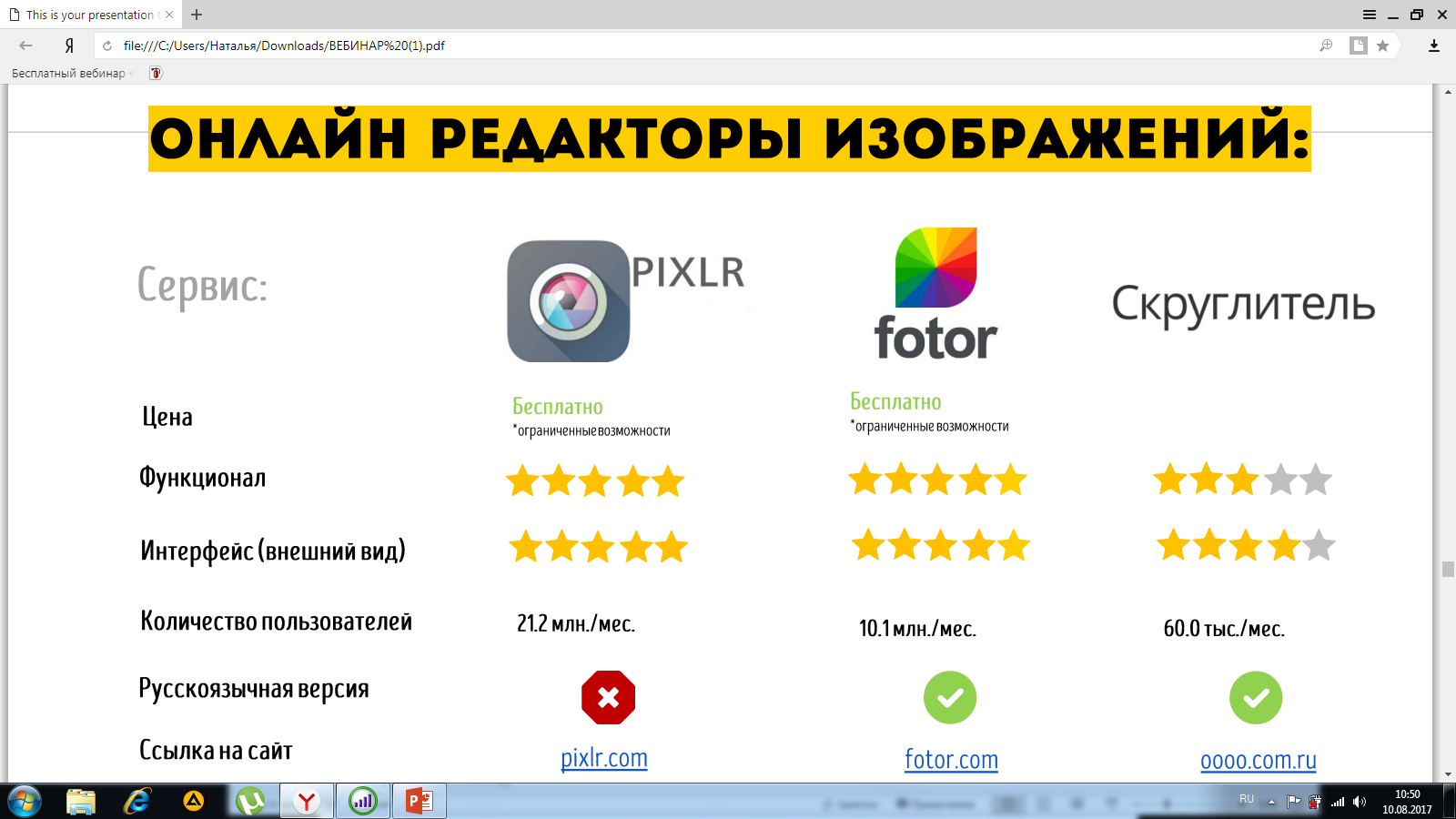 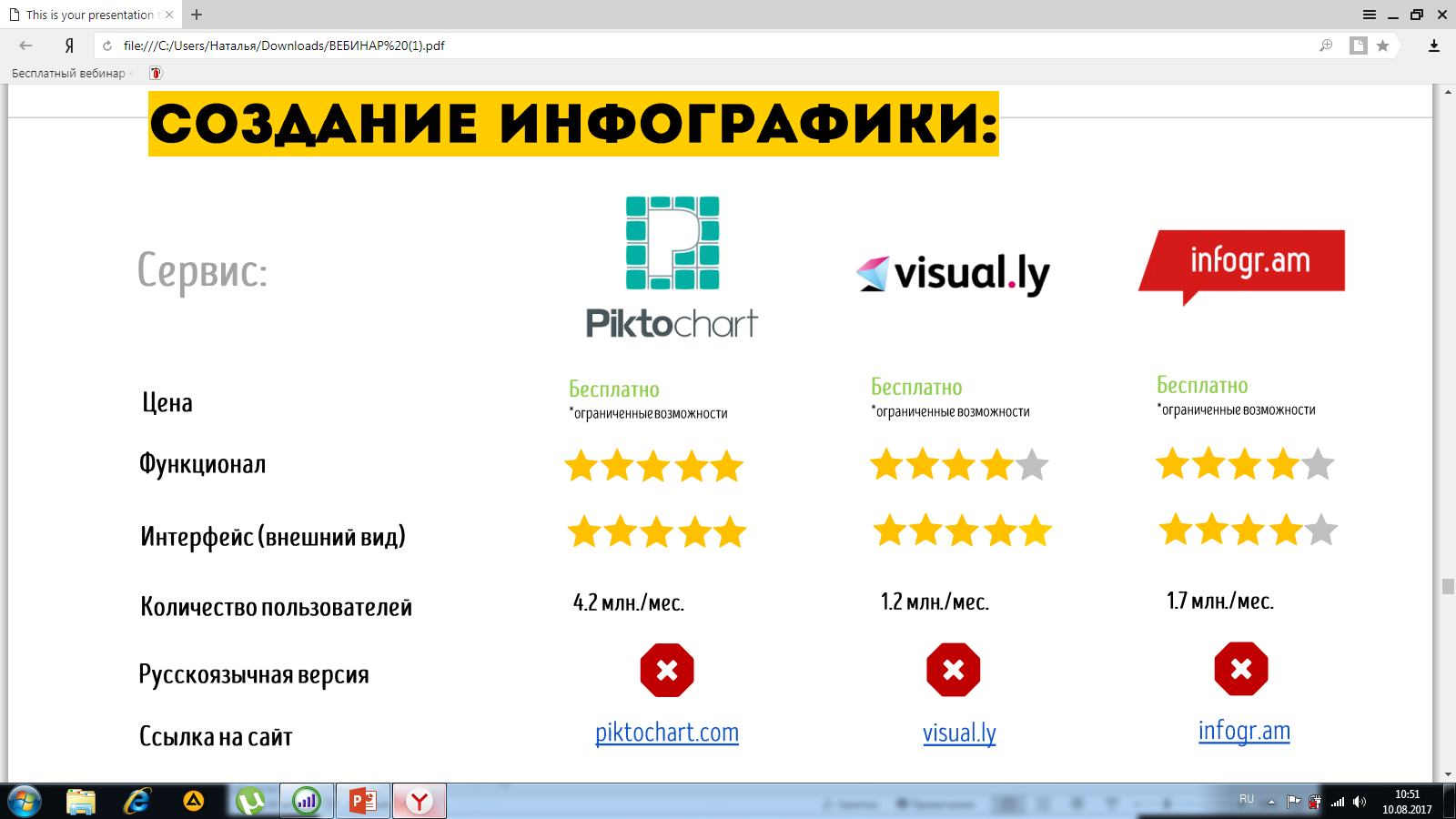 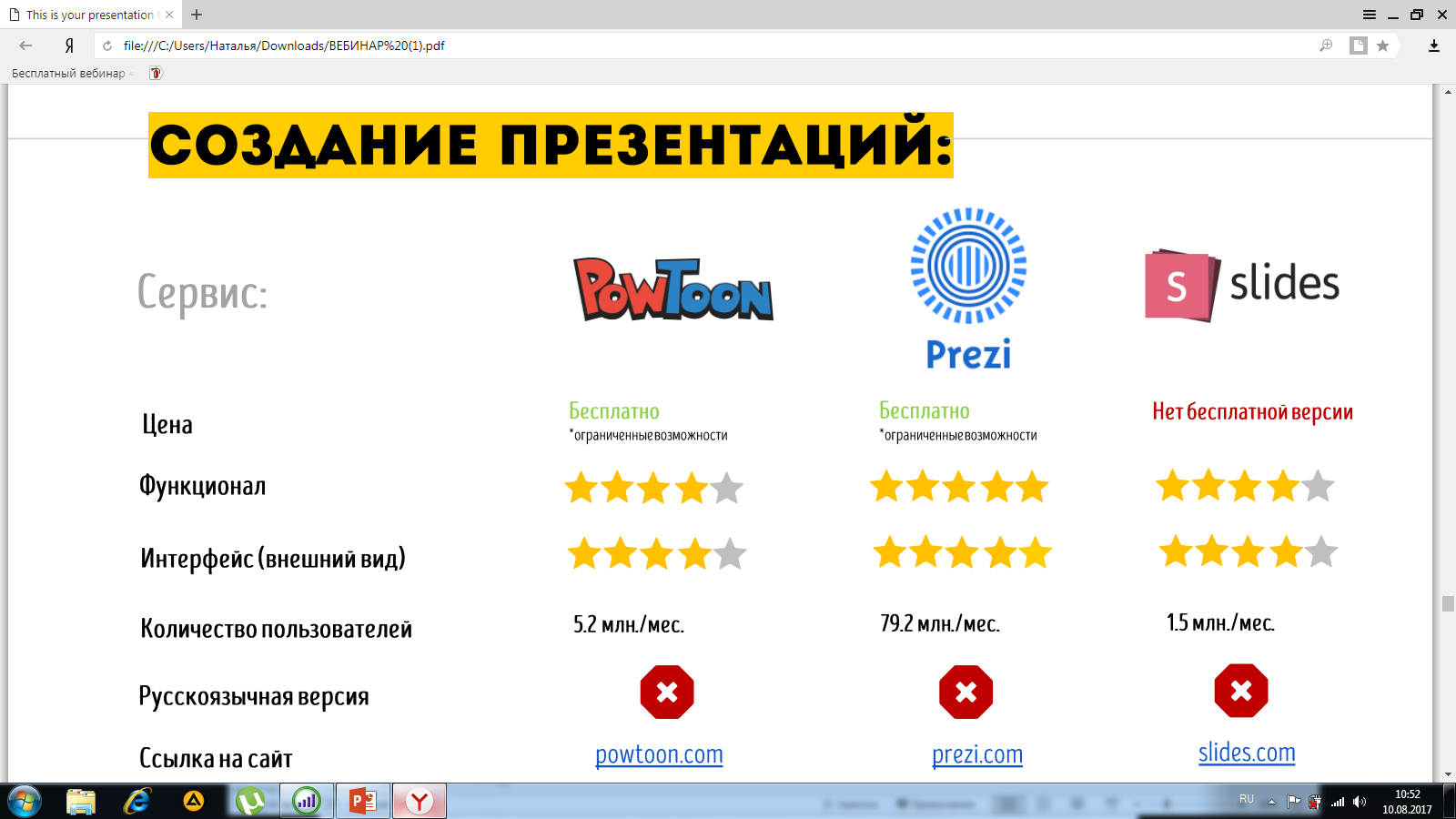 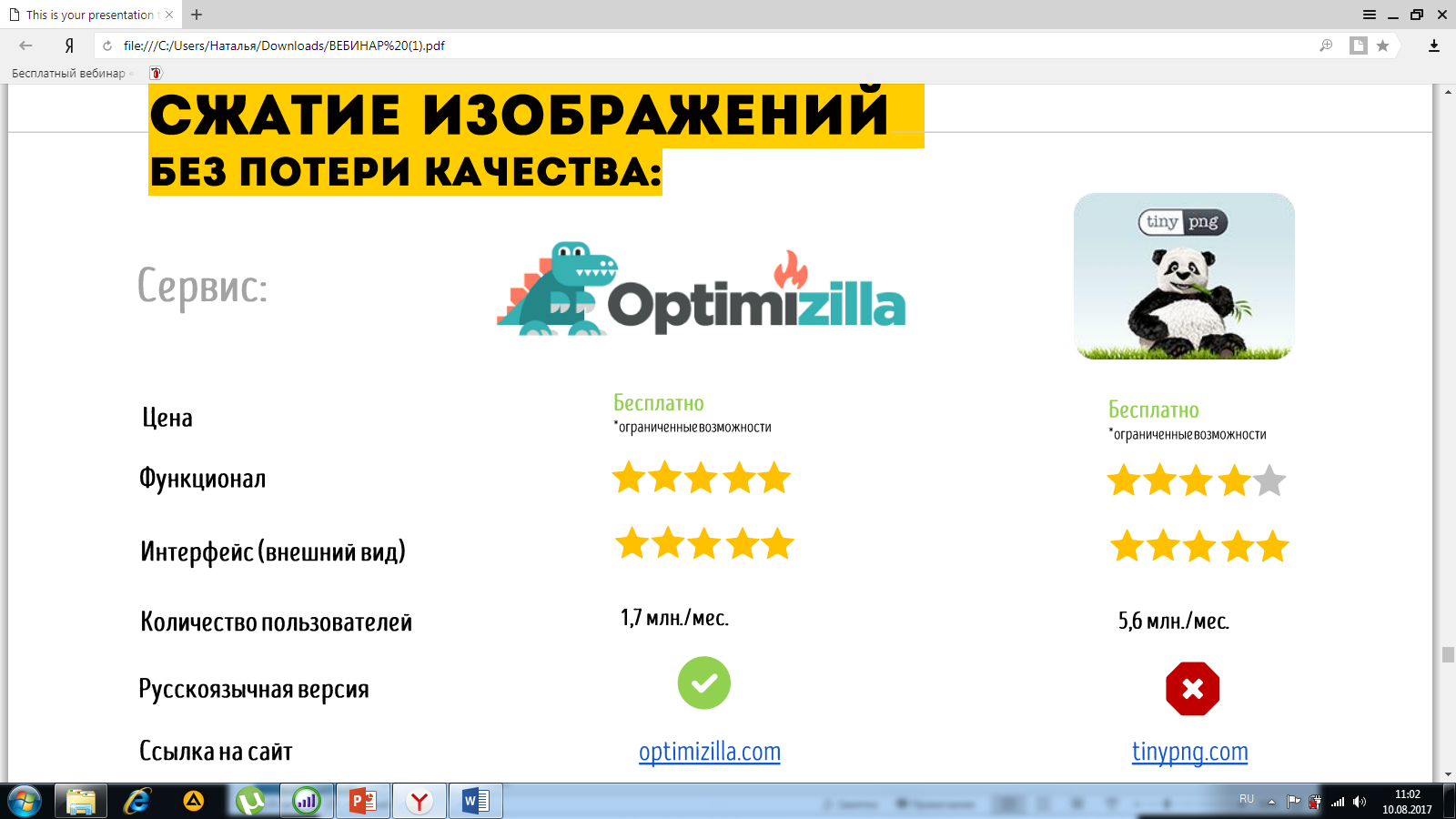 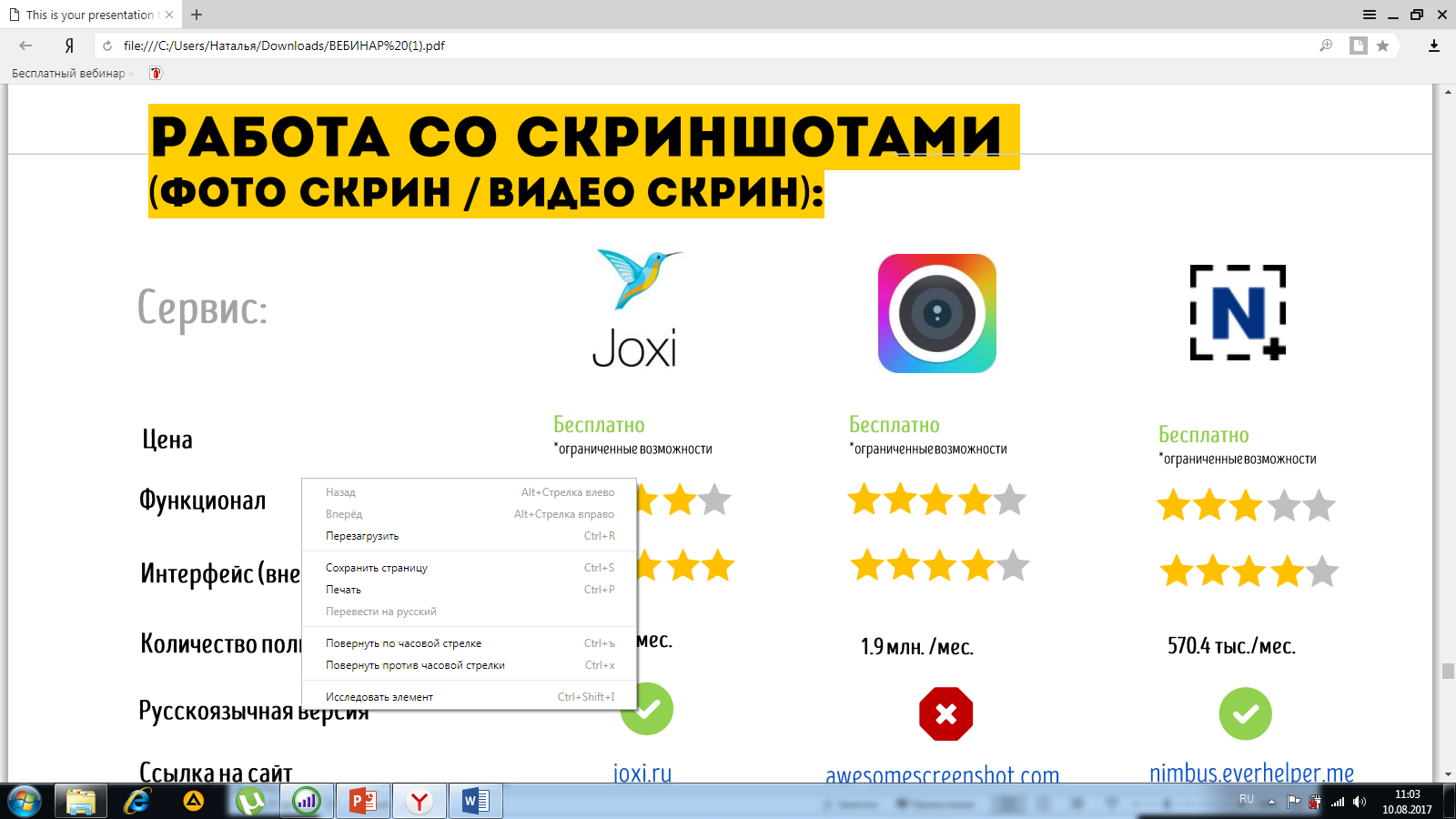 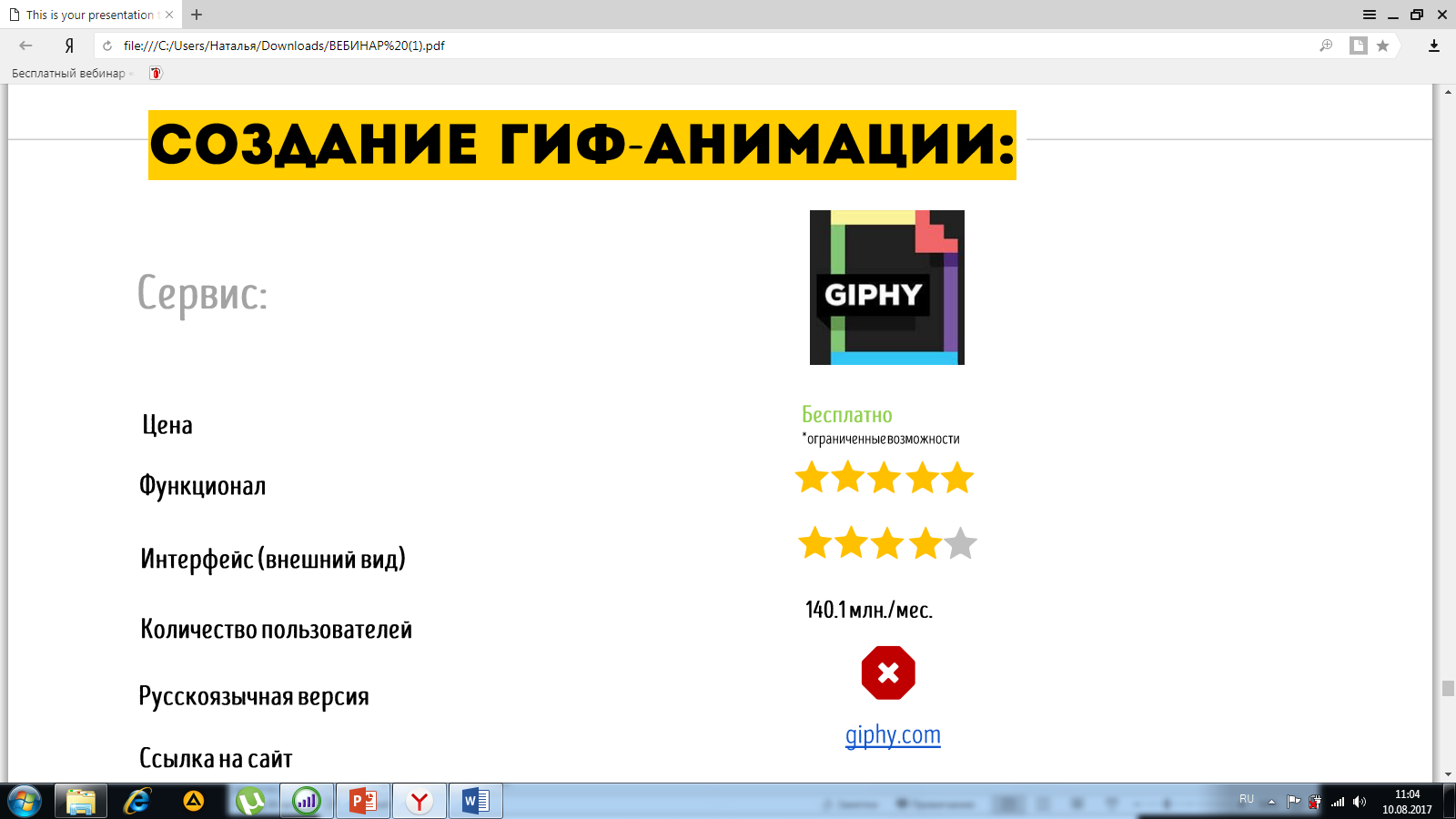 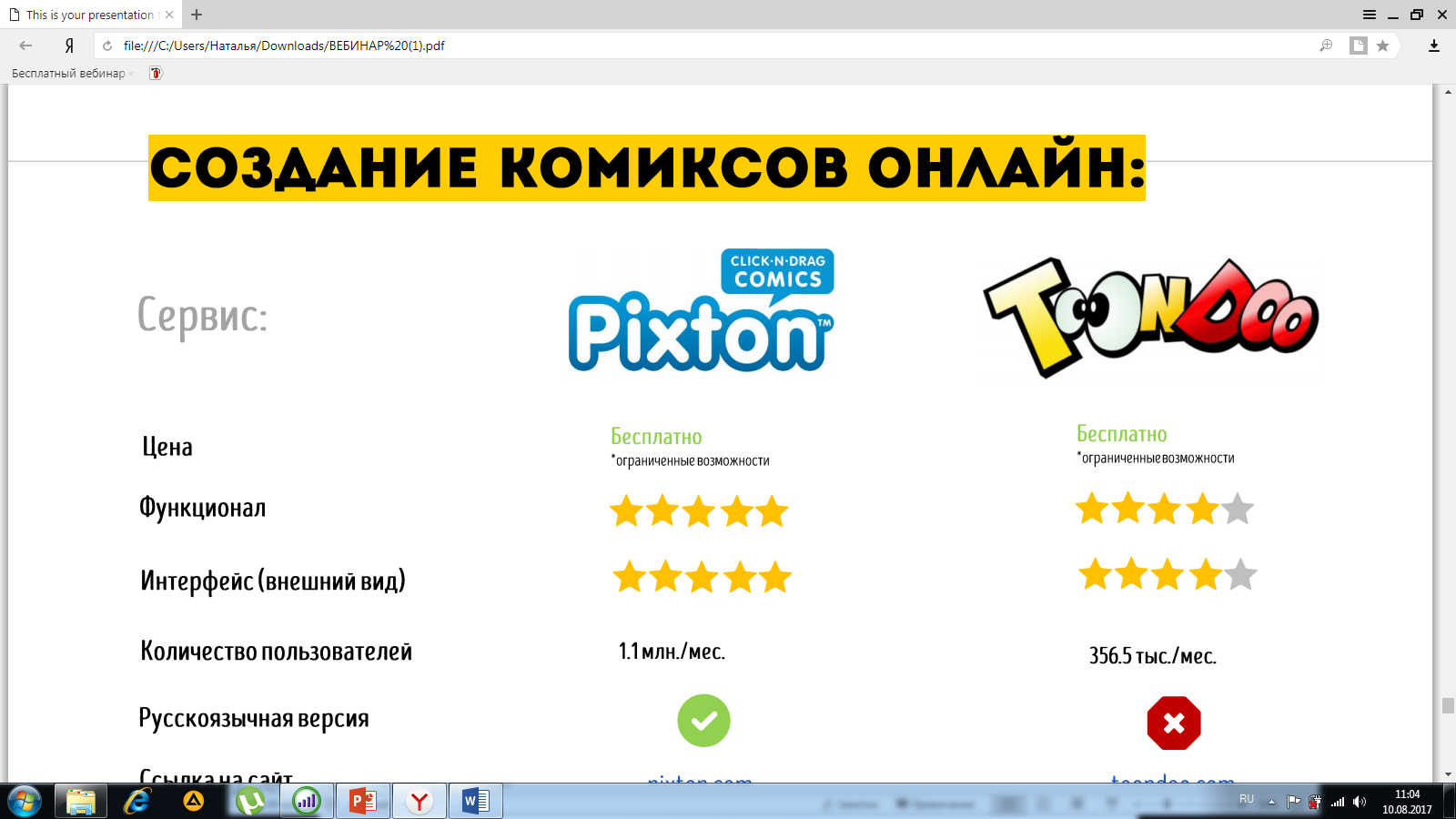 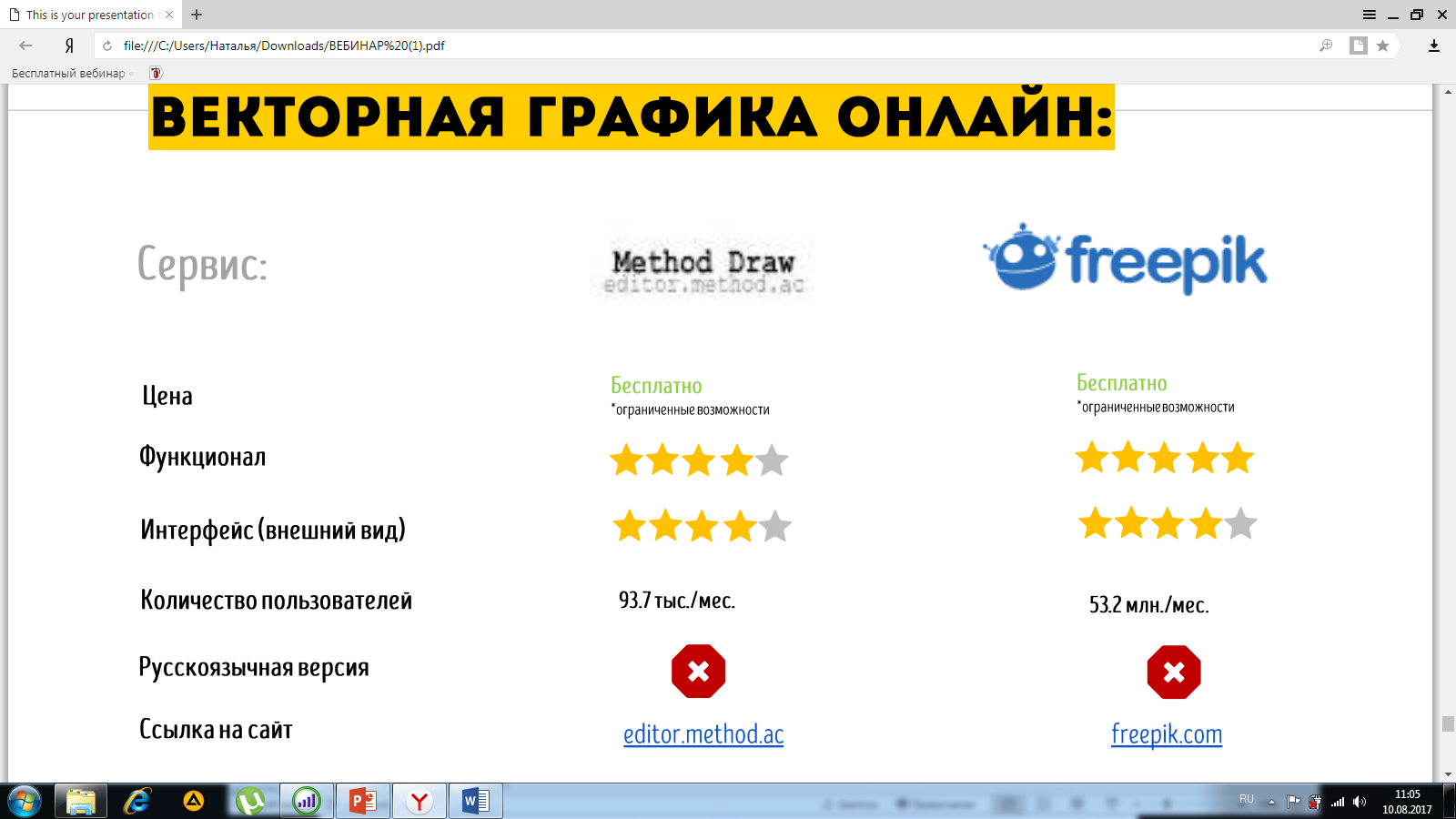 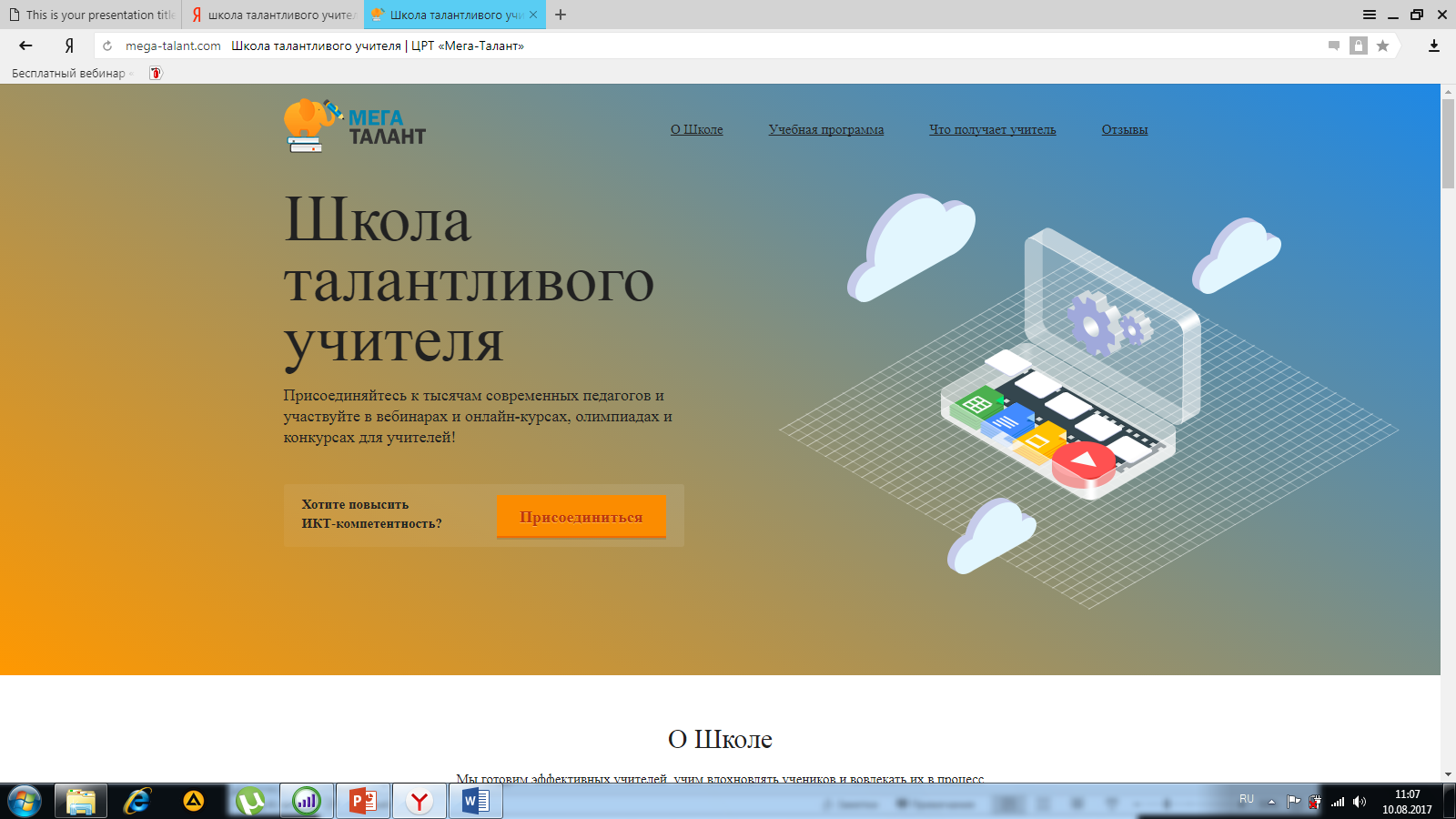 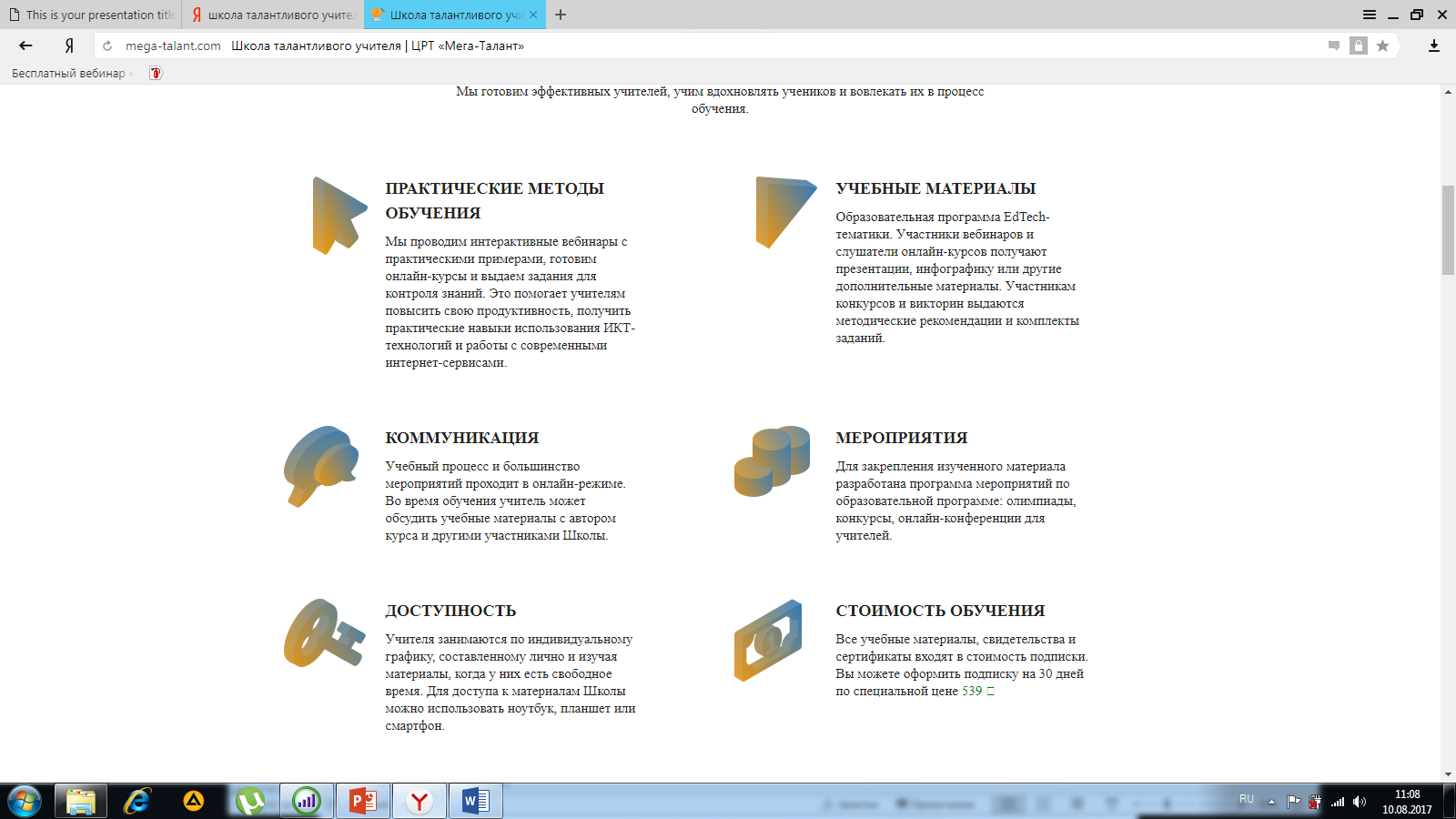